Middle Avenue and El Camino Real signal and conceptual geometric improvements
December 11, 2024
AGENDA
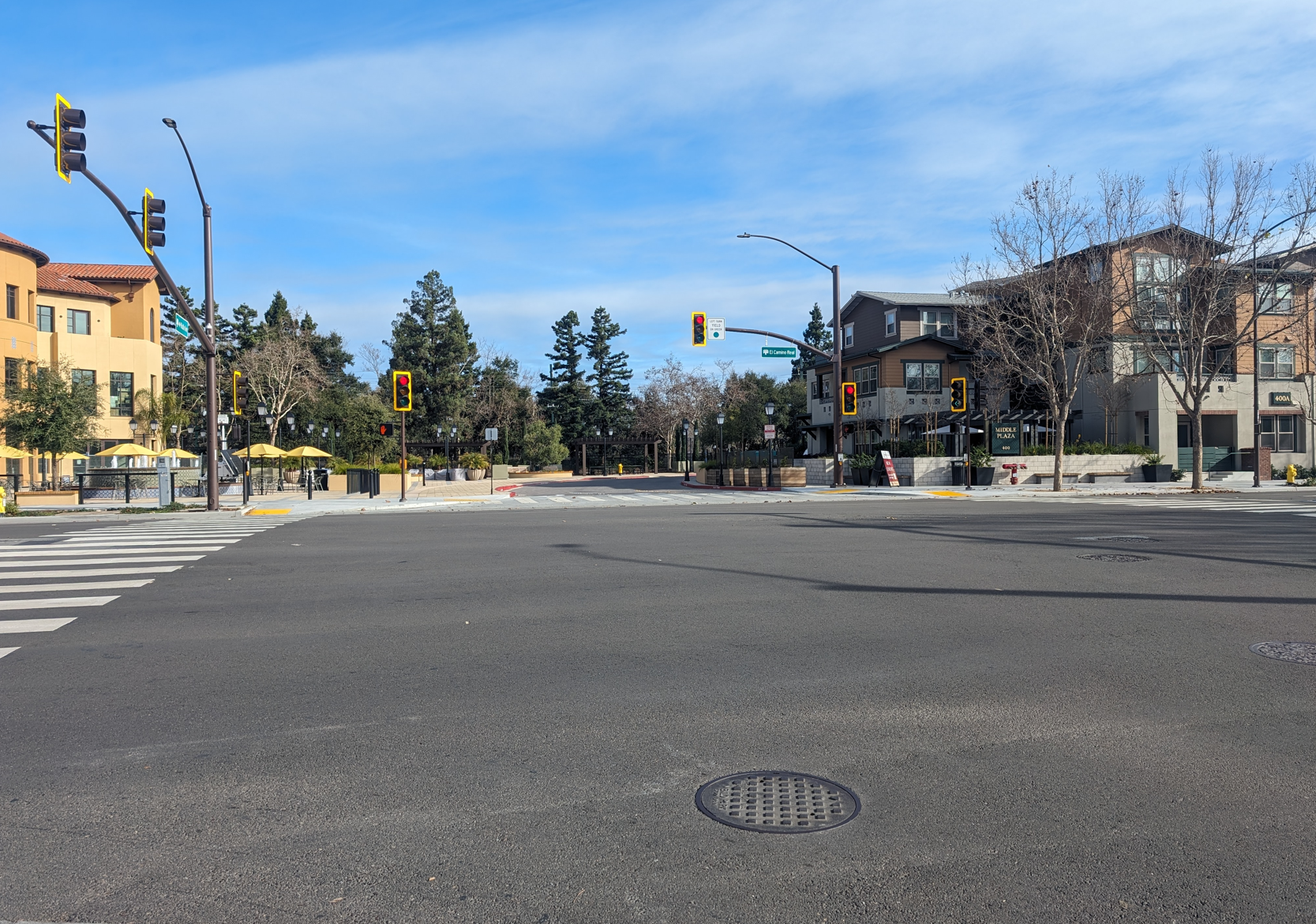 Background
Evaluation
Feedback
Next Steps
Middle Ave. and ECR (view from eastbound Middle Ave.)
Background (Permanent Improvements)
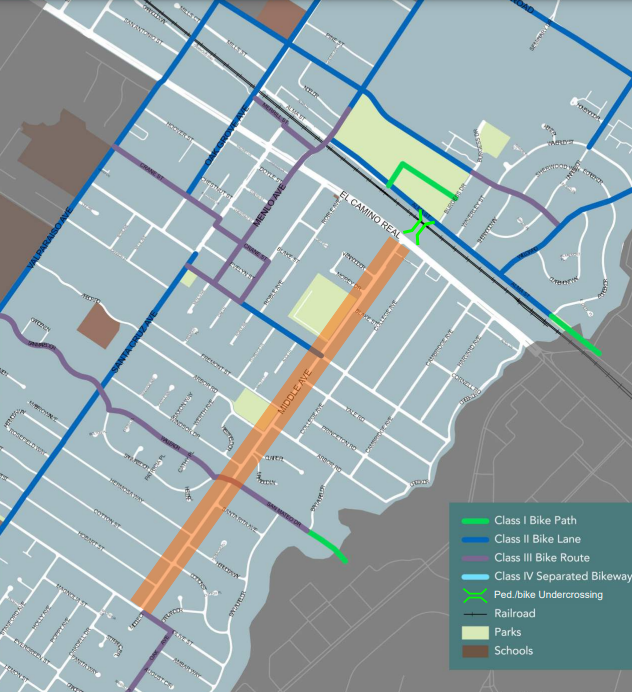 Mar. 2021: Middle Avenue complete streets project 

Oct. 2022: traffic calming measures approved 

May 2024: permanent buffered bike lanes approved
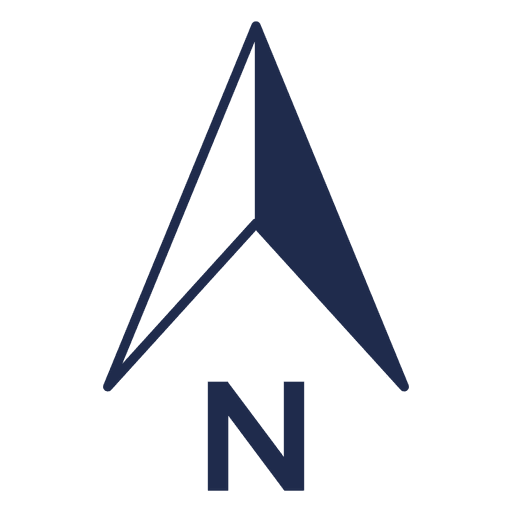 3
Background (Pilot Projects)
Jan. 2024: Blake St. closure (no access to/from Middle Ave.)
Nov. 2024: Nealon Park frontage parking (back-in angle parking)
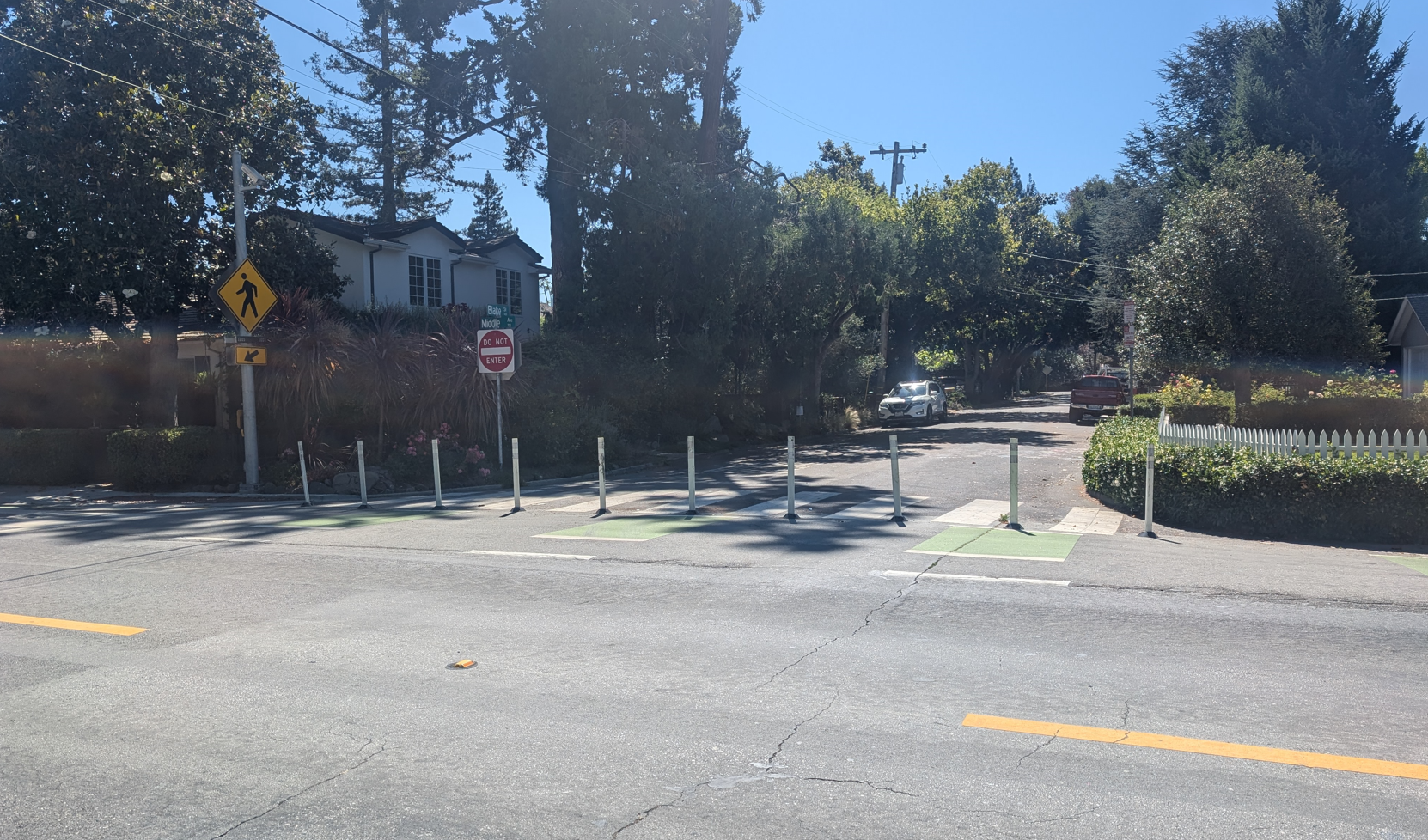 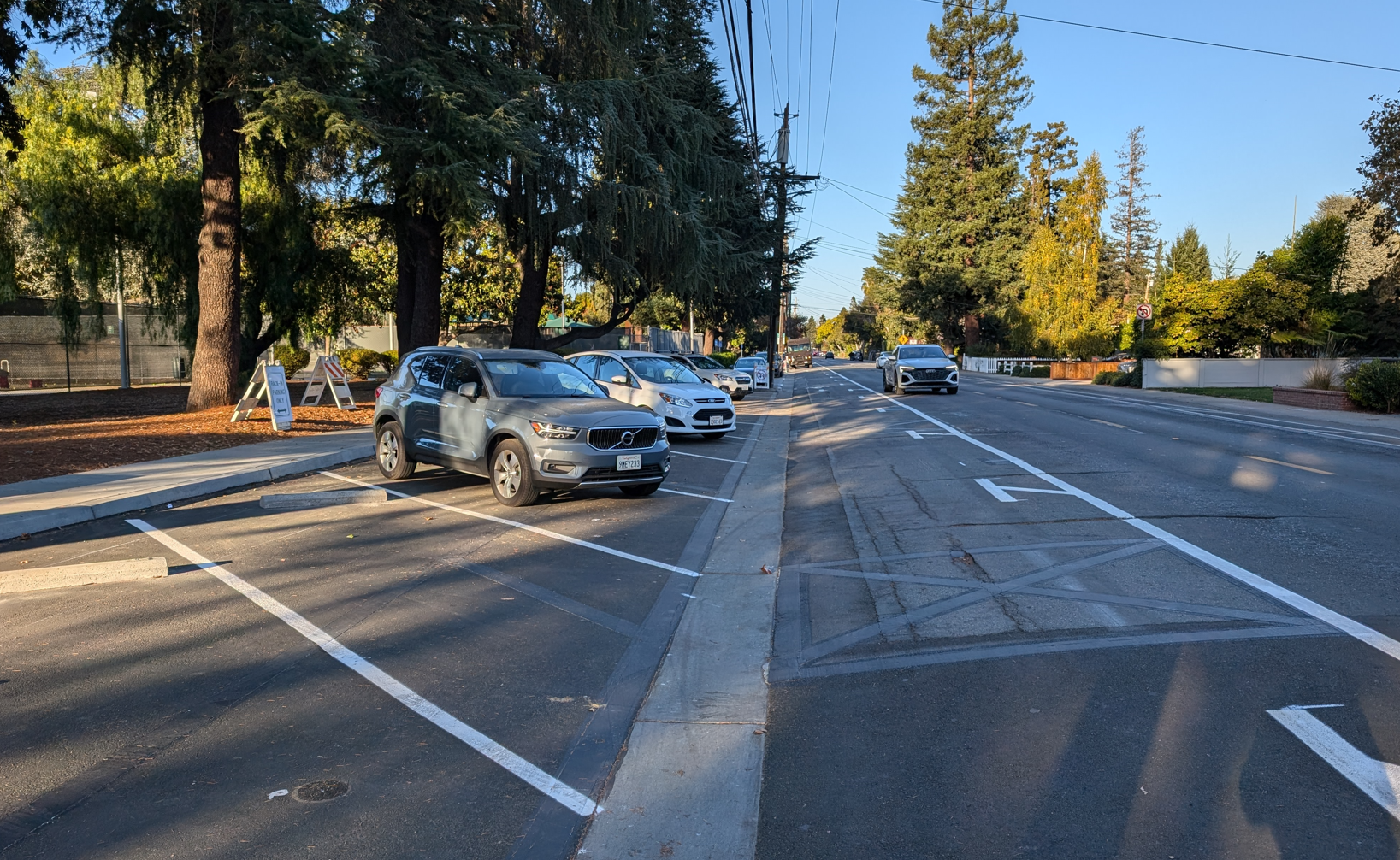 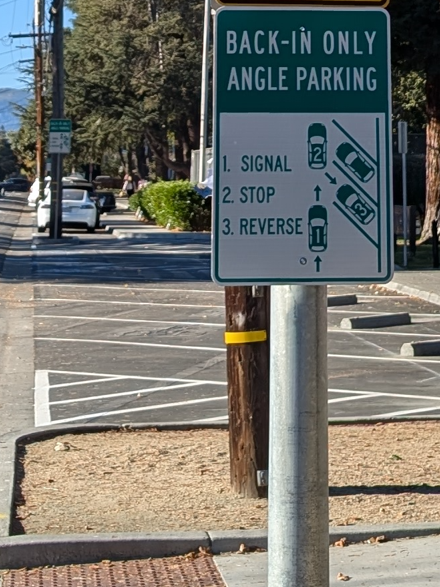 Nealon Park frontage parking
(back-in angle parking)
Blake St. closure (no access to/from Middle Ave.)
4
Intersection evaluation (signal Operation)
Remove conflict b/t left turning vehicles from Middle Ave. onto ECR and oncoming traffic/ pedestrians/ bicyclists crossing ECR
Implement no right turn on red (RTOR) from Middle Avenue
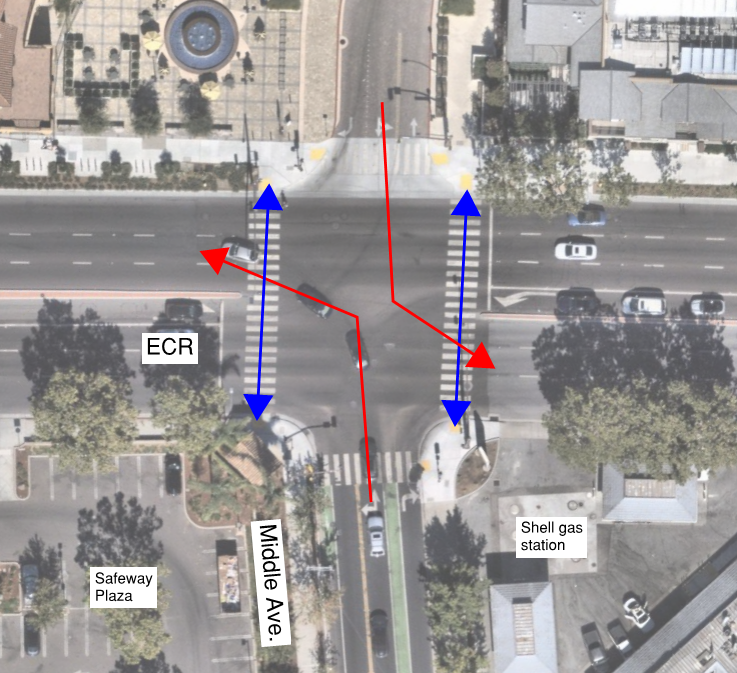 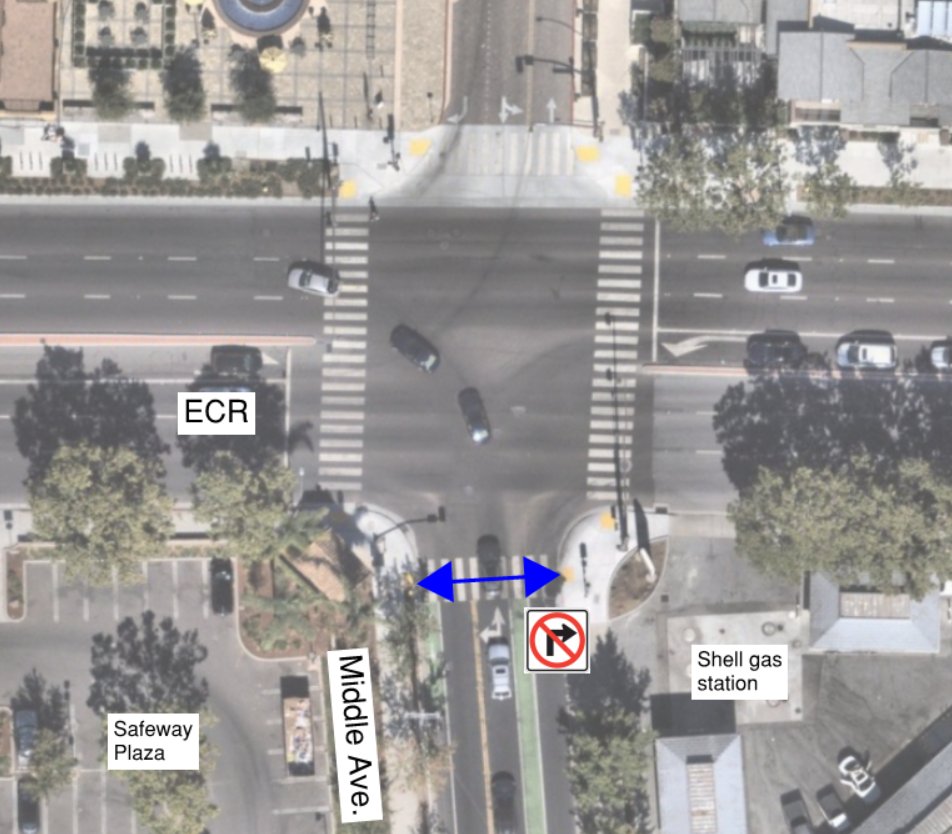 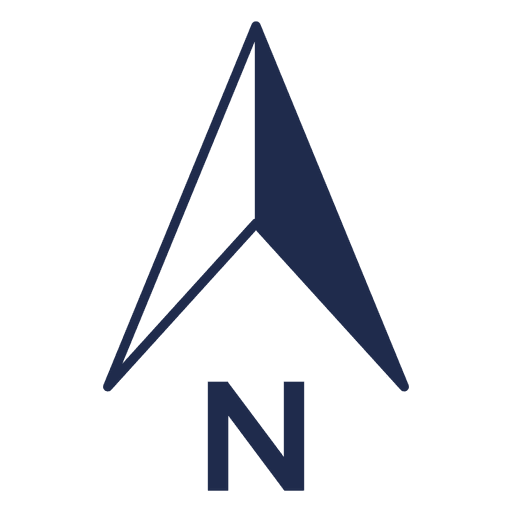 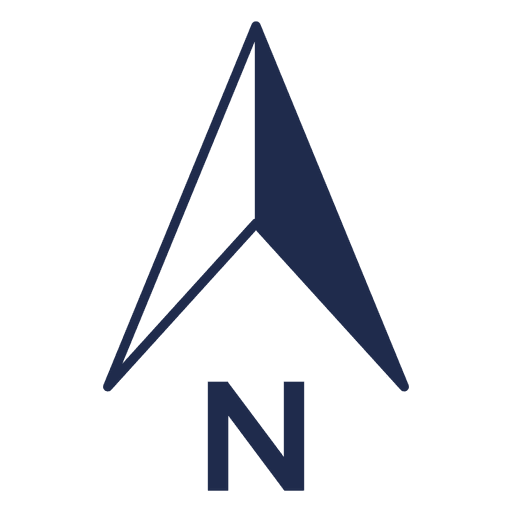 5
Intersection evaluation (signal Operation)
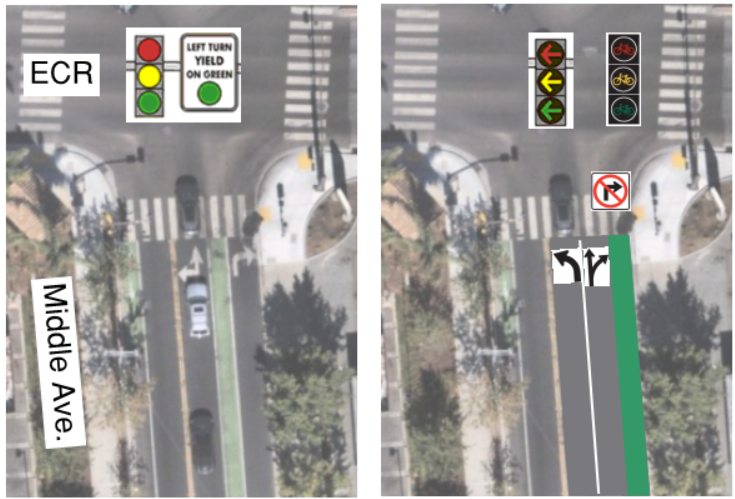 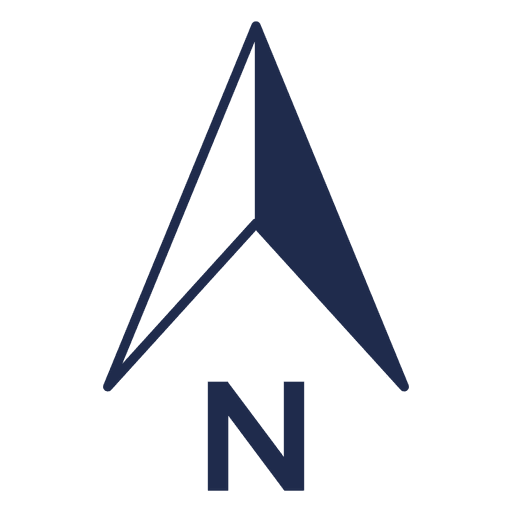 Existing
Alternatives
6
Intersection evaluation (signal Operation)
7
Intersection evaluation (signal Operation)
8
[Speaker Notes: Mention the approach orientation being different than SR.]
Intersection evaluation (signal Operation – morning commute hour 95% queue)
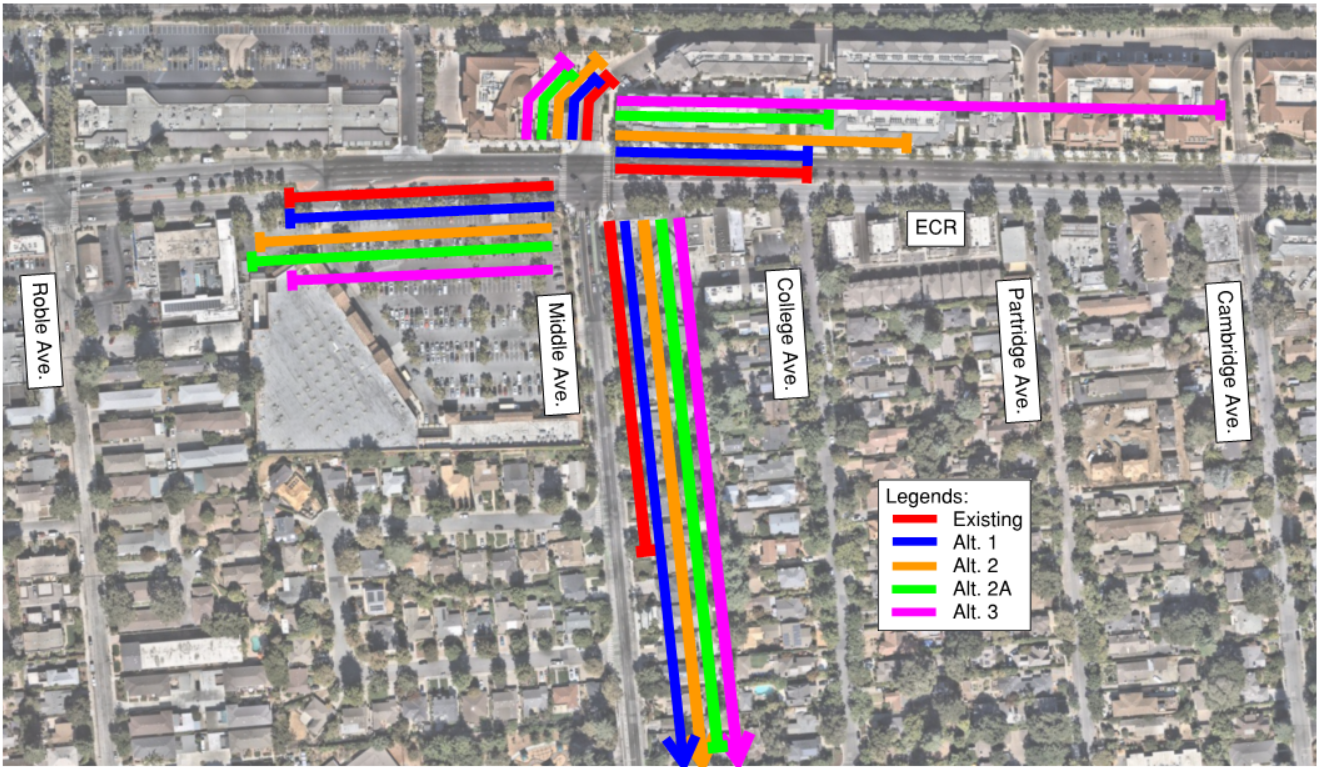 9
[Speaker Notes: Mention the approach orientation being different than SR.]
Intersection evaluation (signal Operation – Eveningcommute hour 95% queue)
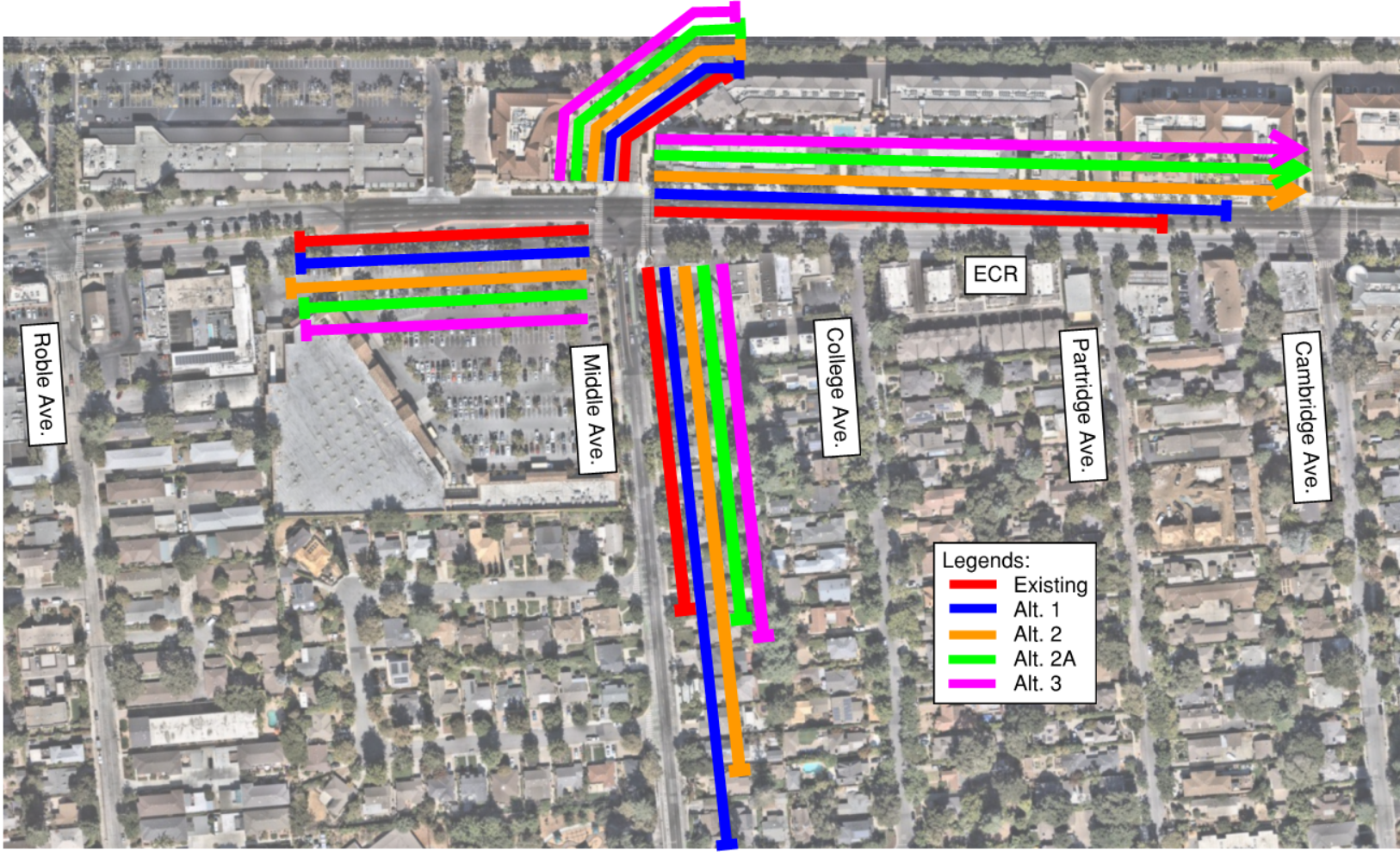 10
[Speaker Notes: Mention the approach orientation being different than SR.]
Intersection evaluation (Geometry)
Improve pedestrian/bicycle conditions
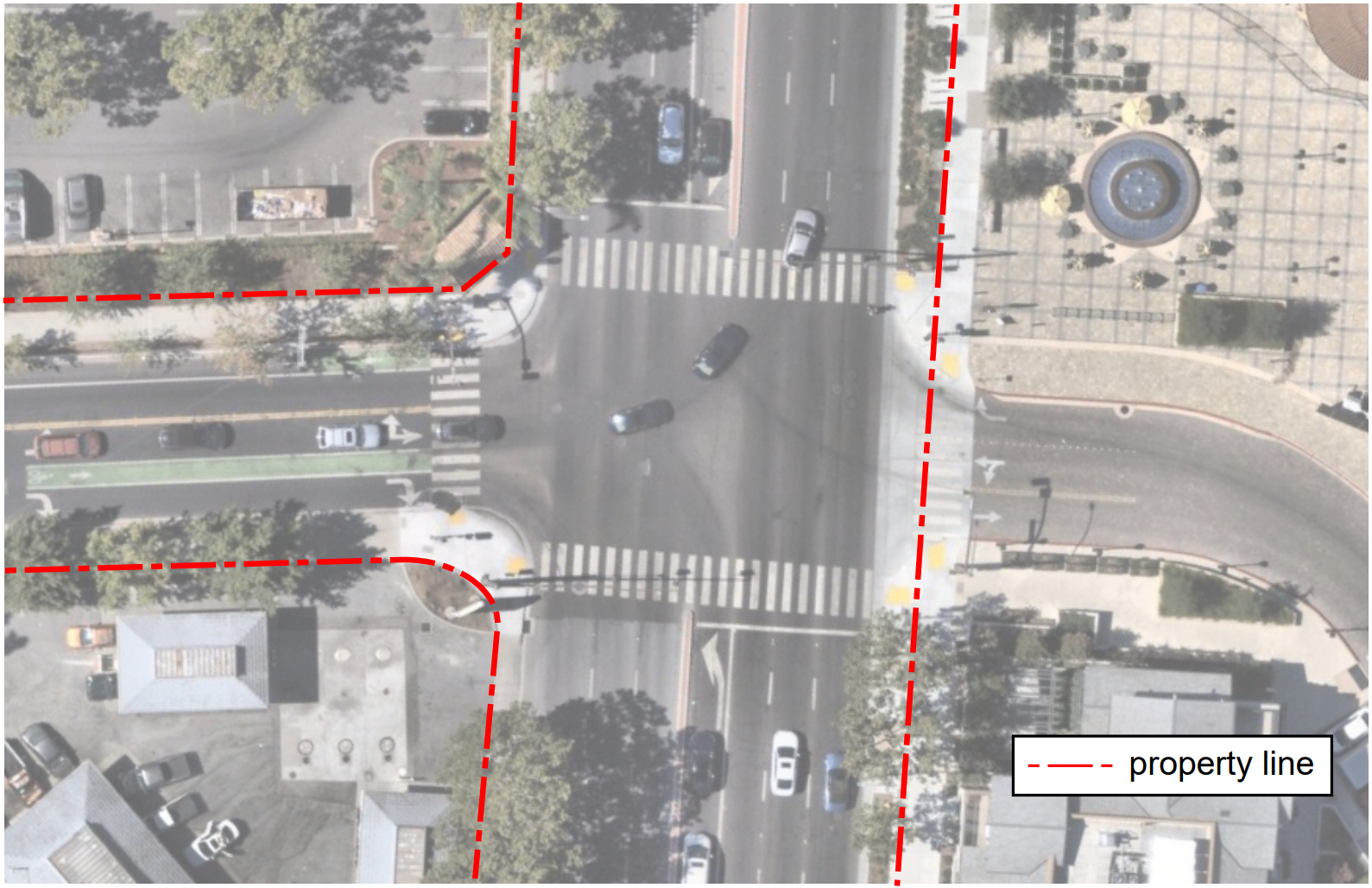 ECR
Middle Ave.
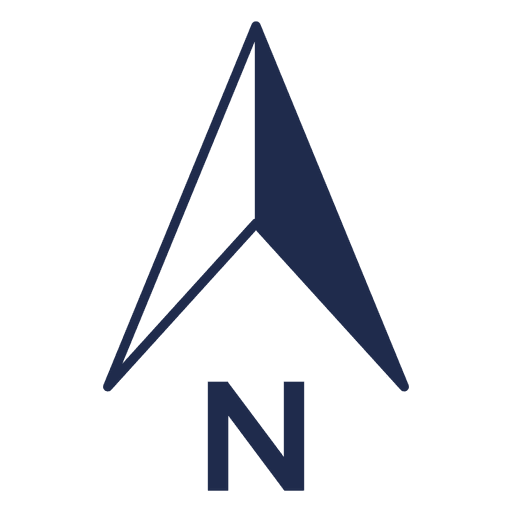 11
Intersection evaluation (Geometry)
Potential impacts (right of way, utility conflicts, budget & schedule)
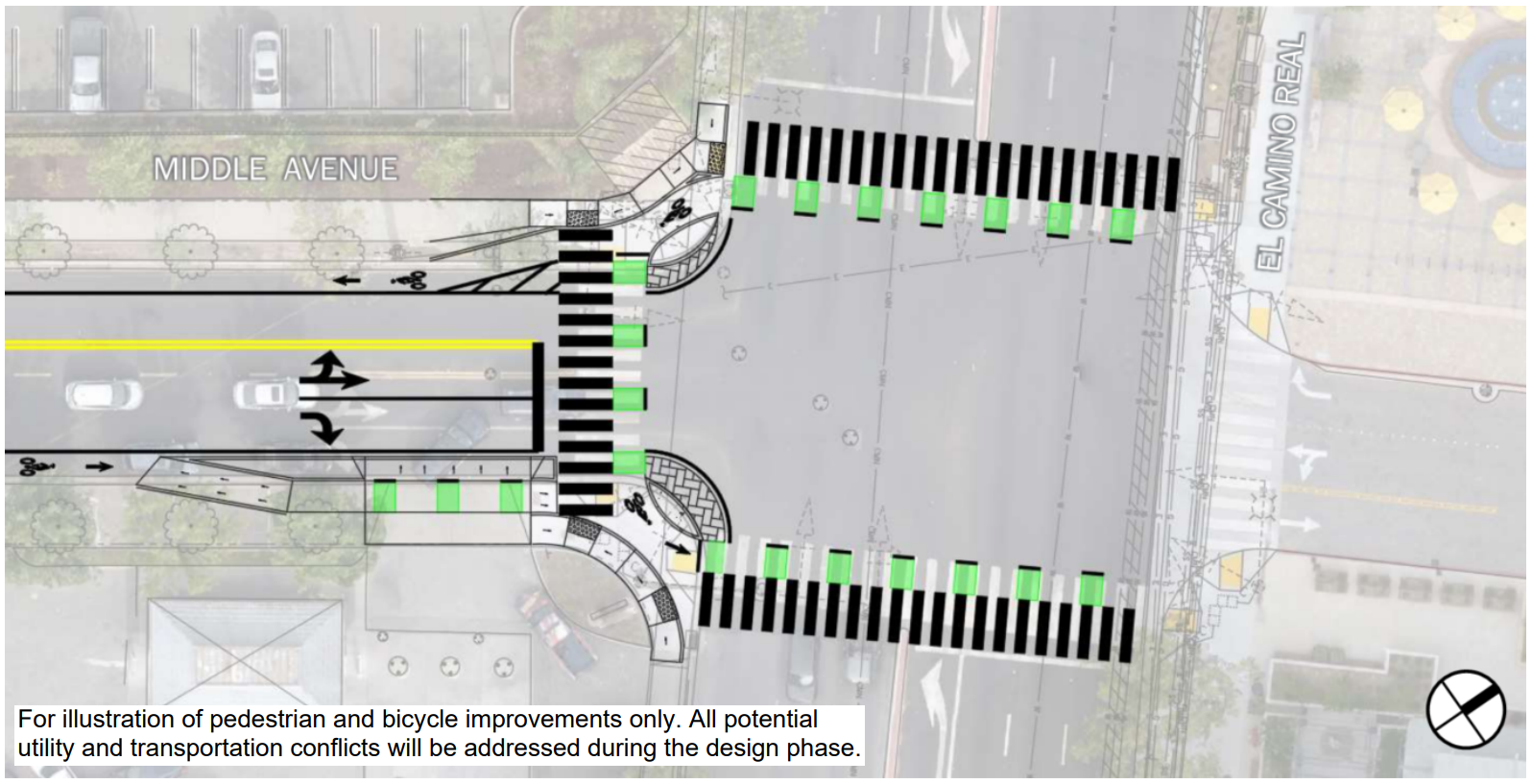 ECR
Middle Ave.
12
Feedback
Signal – which alternative for further analysis?
Geometry – is there consensus to continue or pause design due to constrains (utility relocation, ROW acquisition)?
13
Next Steps
Incorporate CSC feedback
Present to City Council
14
Thank you
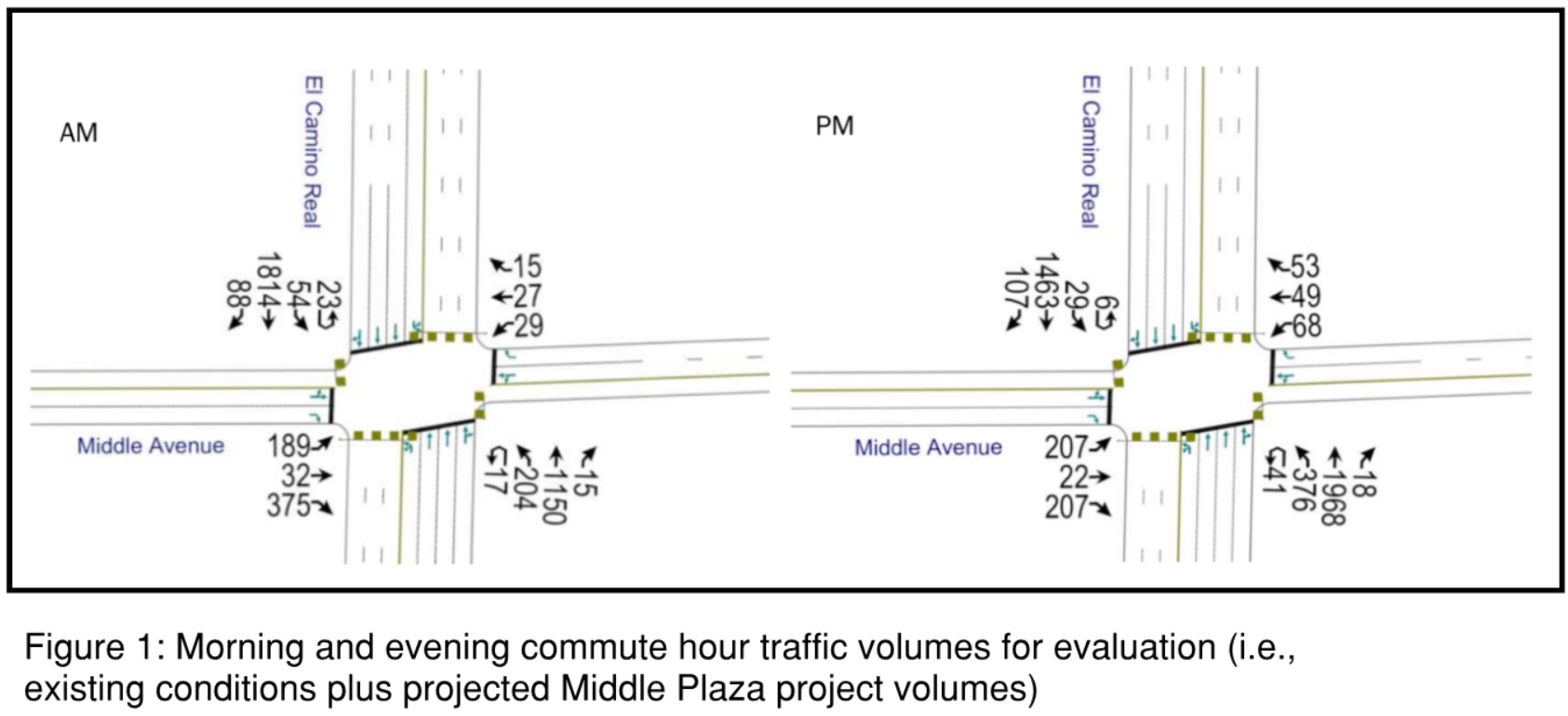 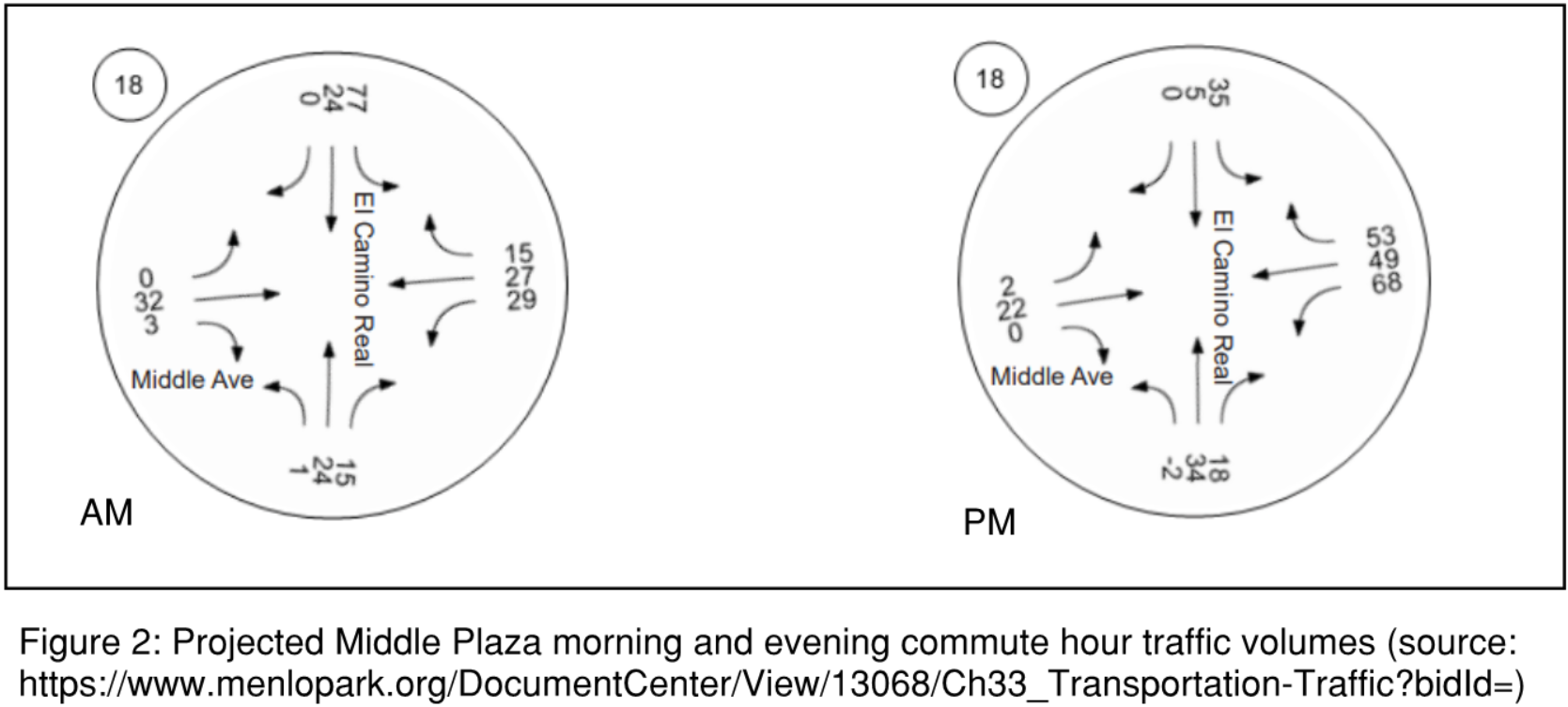 16